Functions and Variable Scope
Lecture 11
12/16/2015 8:38 PM
1
Optional arguments
Optional return
value
for Input
Method Signature
Black Box
Method body
Function Abstraction
Function body : a black box 
contains the detailed implementation for the Function.
12/16/2015 8:38 PM
2
Why Use Functions?
Break the problem into smaller sub-problems
Makes solving complex problems easier.
Generalize a repeated set of instructions 
No need to write the same code over and over.
printf and scanf are good examples.
Make the program easier to read and maintain.
Function Definition
prototype
return-type name(parameter-list)
{    local-variables
    statements
    return statement}
return-type: int, double, char, void, ...
parameter-list: type name, type name, ..., type name
Function variables = parameters + locals
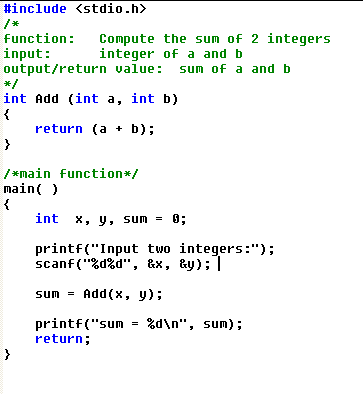 parameter list
define
call
arguments
12/16/2015 8:38 PM
5
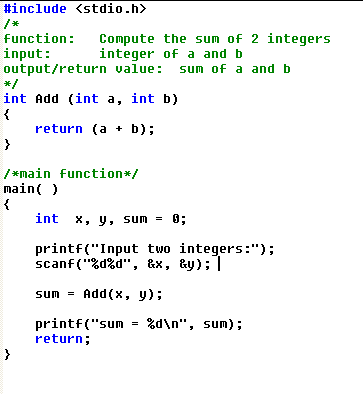 Stack
main
Add
12/16/2015 8:38 PM
6
Return Statement
The return statement:
 Terminates the execution of the function.
 Returns a value to the calling function.
The type of the value returned must be the same as the return-type of the function.
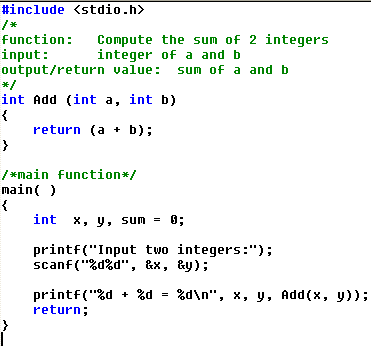 12/16/2015 8:38 PM
8
Function:  call by value
Function arguments are passed by copying their values.
A change to the value of an argument in a function body will not change the value of variables in the calling function.
12/16/2015 8:38 PM
9
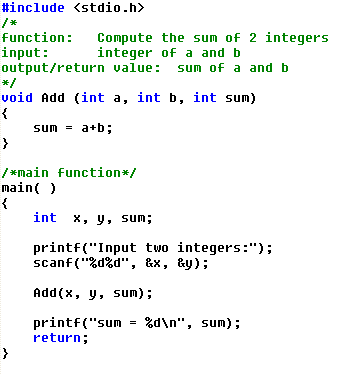 12/16/2015 8:38 PM
10
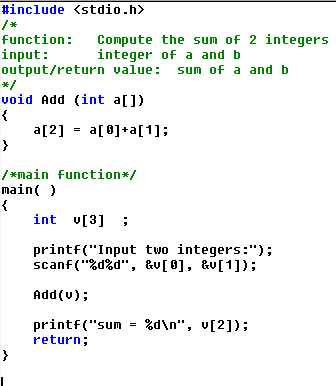 12/16/2015 8:38 PM
11
power p25
#include <stdio.h>
int power(int m, int n);
int main()
{
  int i;
  for (i = 0; i < 10; ++i)
    printf("%d %d %d\n", i, power(2,i), power(-3,i));
  return 0;
}
int power(int base, int n)
{
  int i,  p;
  p = 1;
  for (i = 1; i <= n; ++i)
    p = p * base;
  return p;
}
12/16/2015 8:38 PM
12
atoi p43
#include <stdio.h>
int atoi(char s[]);
int main()
{
  char str[100];
  gets(str);
  printf("%d\n", atoi(str));
  return 0;
}
int atoi(char s[])
{
  int i,n;
  n=0;
  for(i=0;s[i]>='0'&&s[i]<='9';++i)
    n=10*n+(s[i]-'0');
  return n;
}
12/16/2015 8:38 PM
13